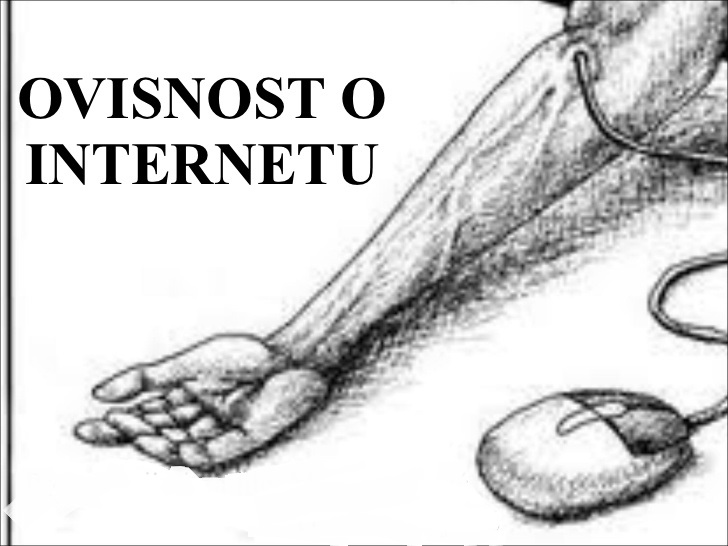 oš „Vladimir Nazor” Adžamovci
Što je ovisnost o internetu?
Ovisnost o internetu je jedan oblik ovisnosti o računalima i označava fenomen pretjeranog ili ekstremnog korištenja interneta u tolikoj mjeri da donosi opasnost po zdravlje.
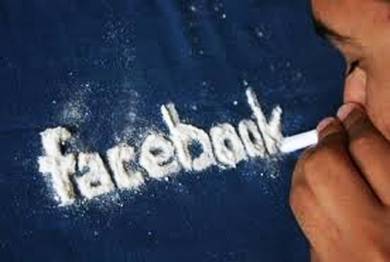 simptomi
zanemarivanje normalnih životnih navika
želja za pronalaženjem što više vremena za boravak na internetu
izbjegavanje socijalnih kontakata
zanemarivanje osnovnih životnih potreba (kao što su hrana i spavanje).
Koliko je ovisnost snažna?
Koliko smo se puta našli s nekim na kavi u gradu, a da je pri tom naš razgovor prolazio samo uz gledanje mobitela, provjeravanje i komentiranje statusa na Facebooku, pisanje niza poruka na raznim aplikacijama i slično?
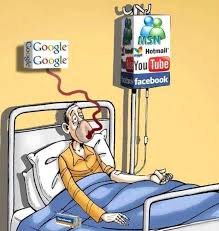 Slijede rezultati anonimnog upitnika o korištenju interneta učenika naše škole

https://forms.office.com/Pages/AnalysisPage.aspx?id=FvJamzTGgEurAgyaPQKQkaCWAUVBqdJJkmxuqbRashdUMENITkRIUVFLQldMMzRNTVFQOE1OMzgzMS4u&AnalyzerToken=a9AlLjM2Au8TAuSdDXxaQRQMTx9PlOyD
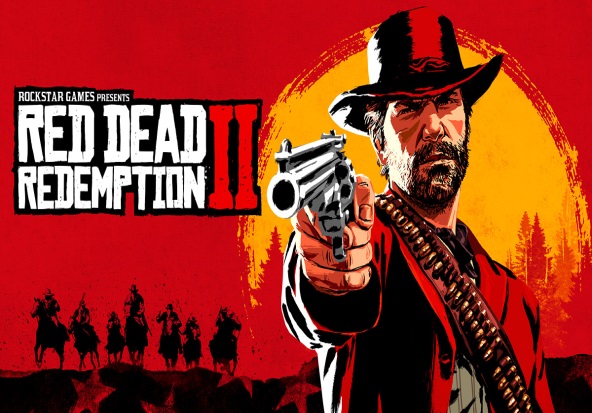 Najčešće igrice koje igraju DJEČACI
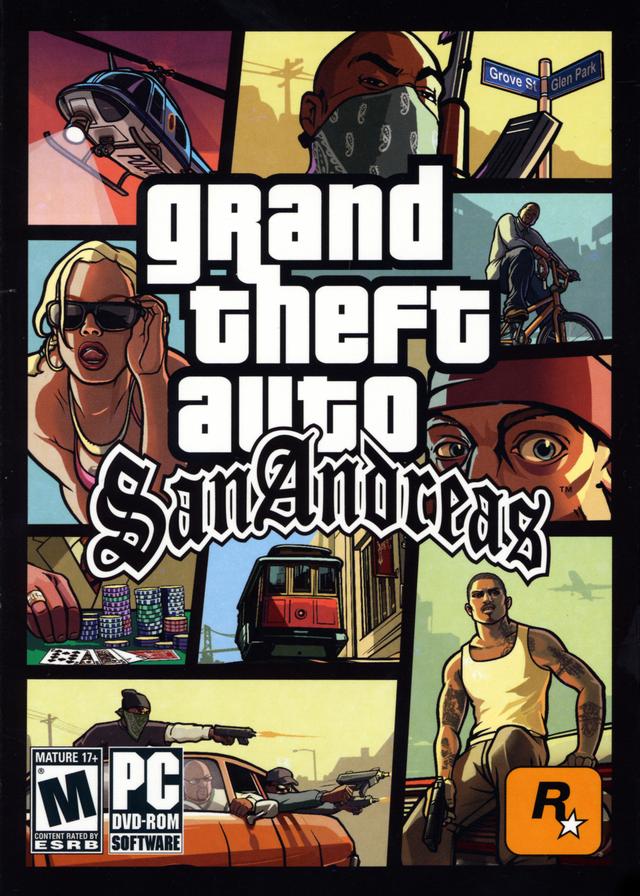 FORTNITE                                FARMING SIMULATOR
MINECRAFT                              FIFA               
GTA                                        red dead redemption 2 
WORLD OF TANKS                   ROBLOX
CLASH ROYAL                          PES
LEAGUE OF LEGENDS              
GUNS OF BOOM
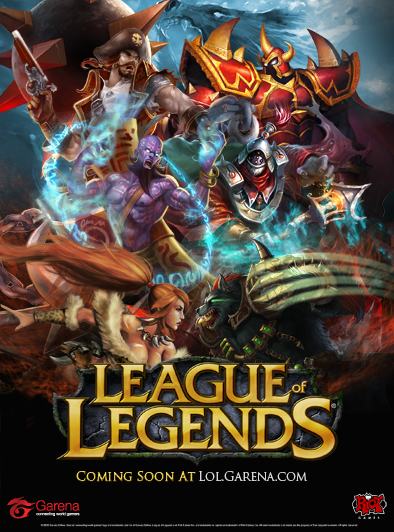 NAJČEŠĆE IGRICE KOJE IGRAJU DJEVOJČICE
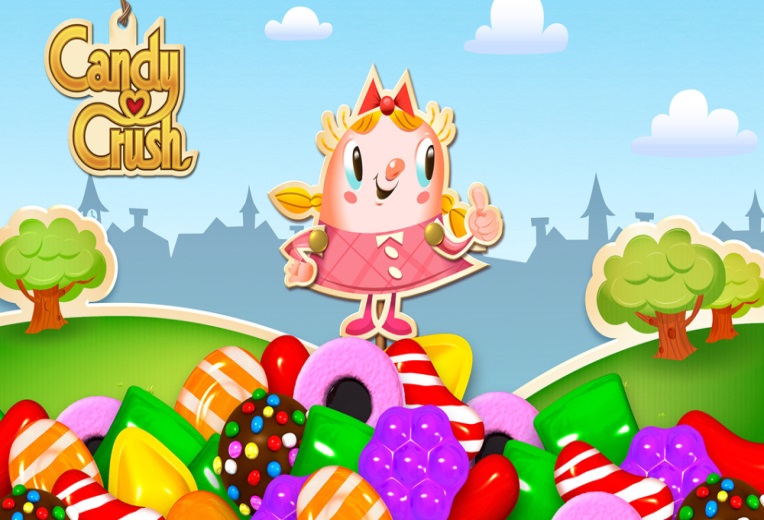 Subway Surfers
STAR DOLL
CANDY CRUSH
My Dolphin Show
My little pony
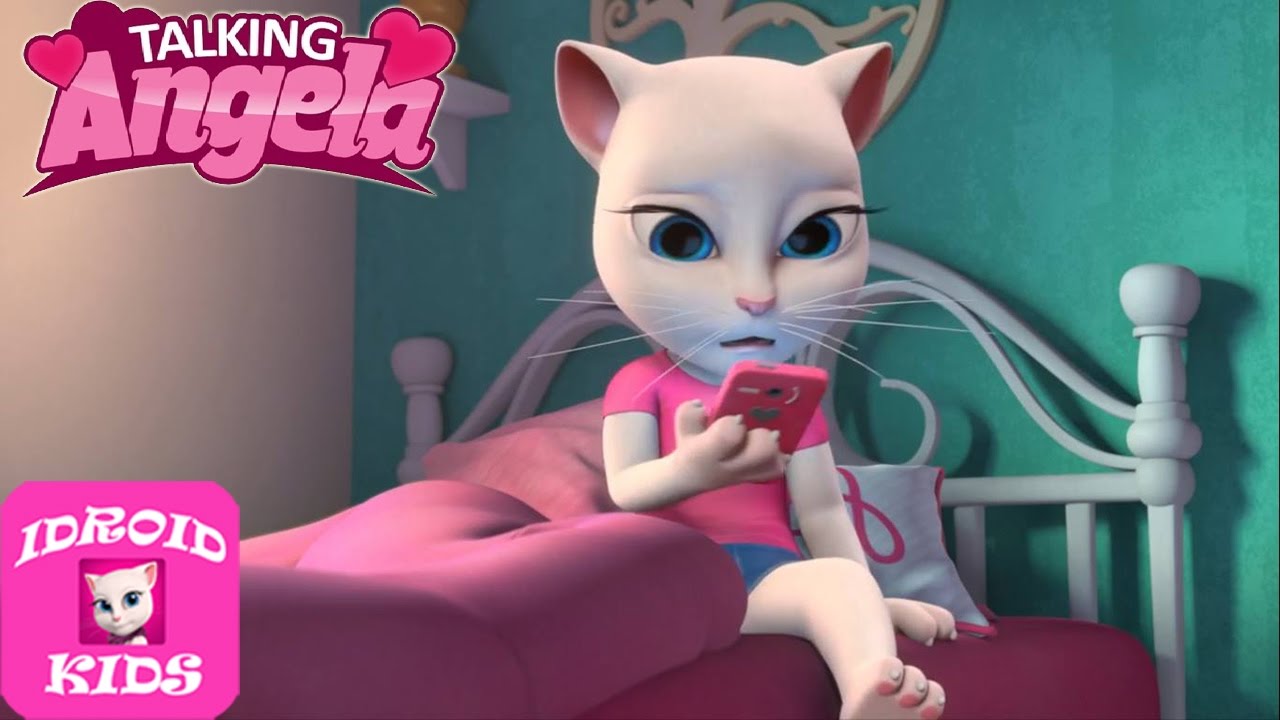 PA SAD' IZABERI!
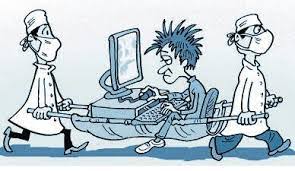 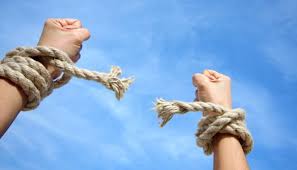 ILI
Hvala na pažnji!

U izradi sudjelovali:
Učenici INA-i Crvenog križa
Učitelj: Mario Milanović